Внутреннее устройство храма
Трехчастная структура храма – символ Единой Троицы.
Небольшая площадка у входа в храм называется паперть.
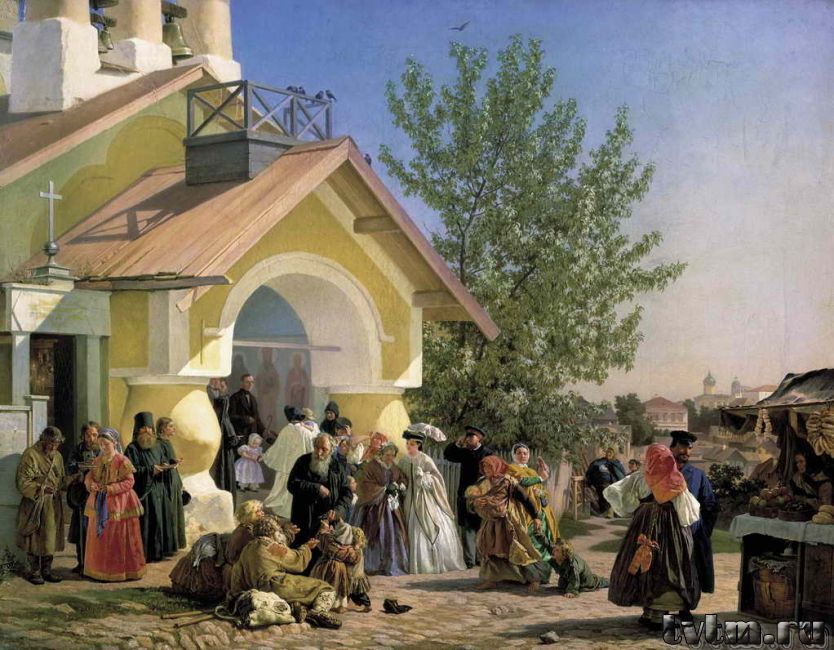 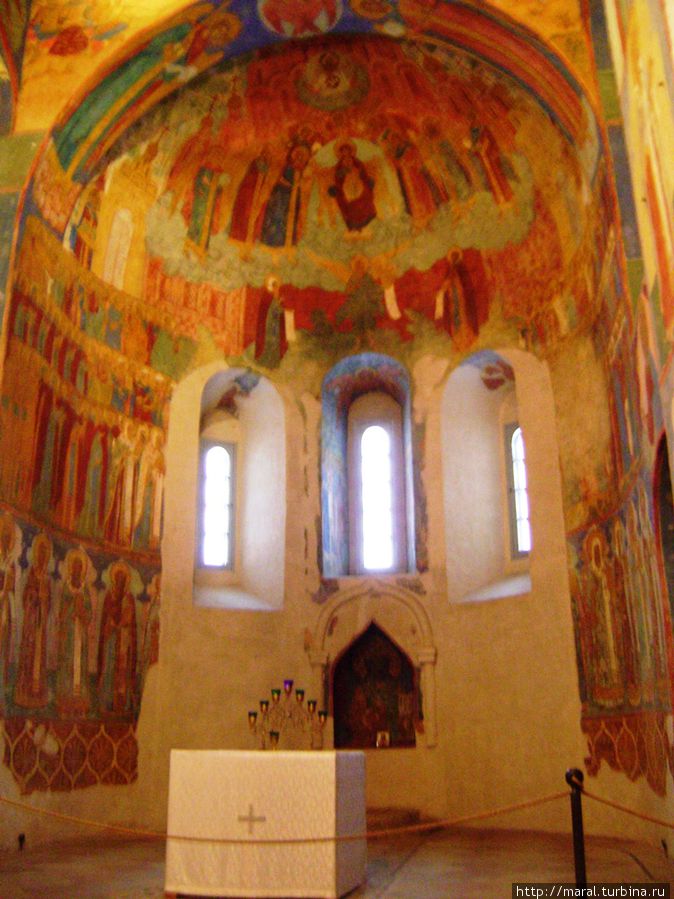 Вход в здание обычно находится в западной его части, а алтарь располагается в восточной, потому что Спаситель пришёл в мир с востока. Снаружи можно сразу определить алтарную часть храма - она имеет полукруглую стену - апсиду.
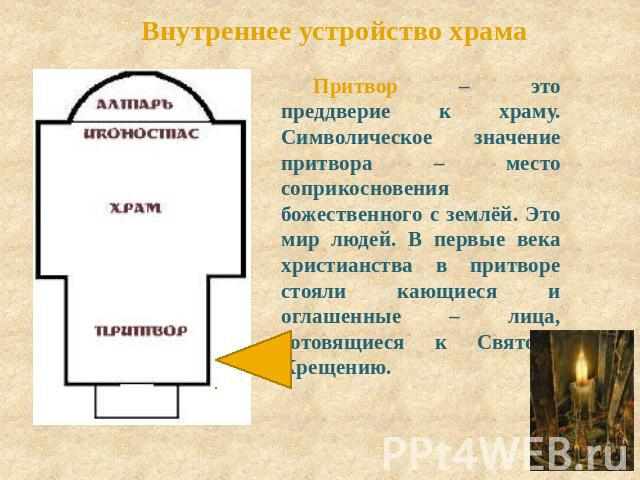 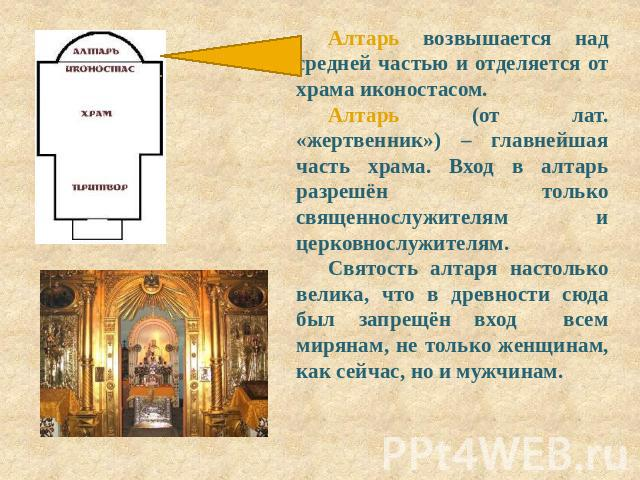 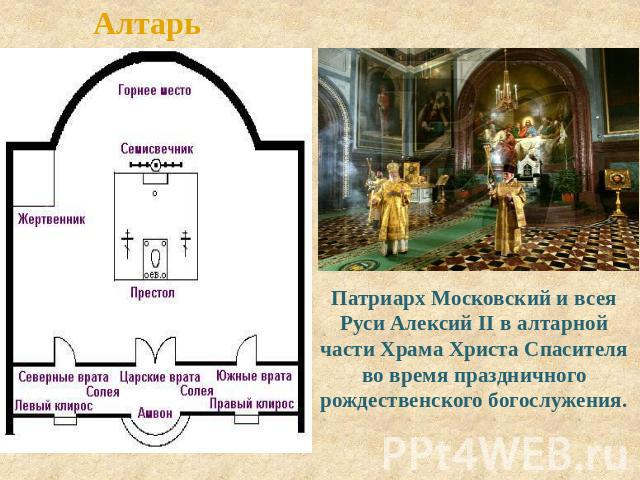